Y1: Thinking like a 
scientist
Imagine if… we could investigate different groups of animals
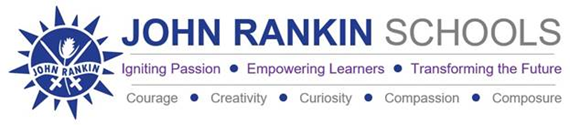 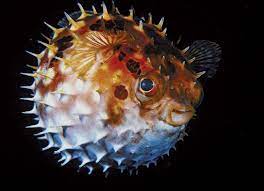 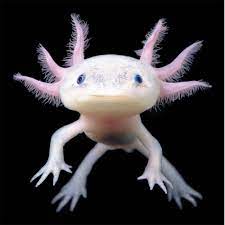 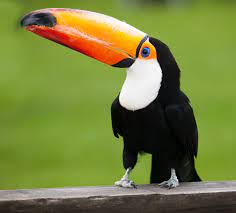 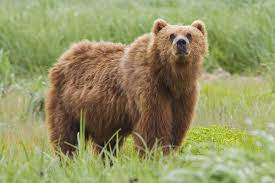 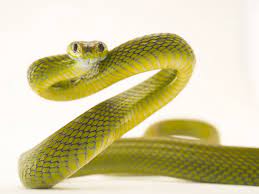 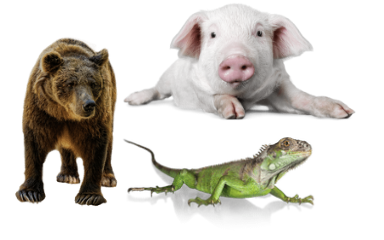 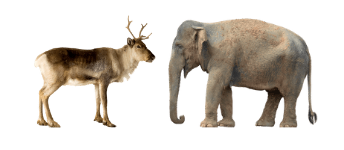 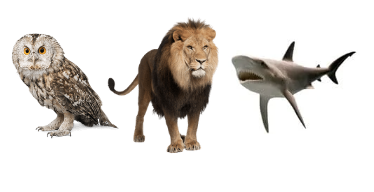